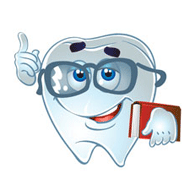 Информационная презентация«Чтобы зубки не болели!»
2 - ая младшая группа «Завиток»
Подготовили: воспитатели Банина Т. Н.,
        Горлова Т. И.,
старшая медсестра Мазур С. И.
Знает чуть ли не с пелёнок каждый маленький ребёнок, что от всех зубных напастей помогает щётка с пастой!
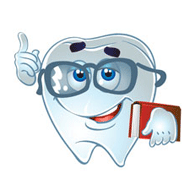 Чистить зубы, детвора, научу Катюшу я !
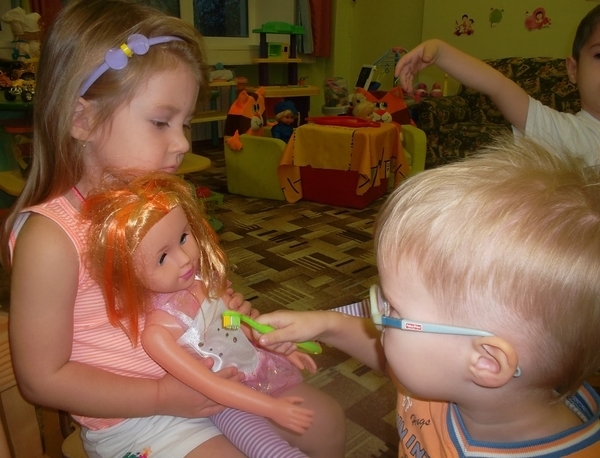 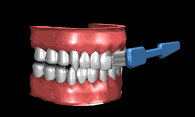 Чистить зубы каждый день с воспитателем не лень!
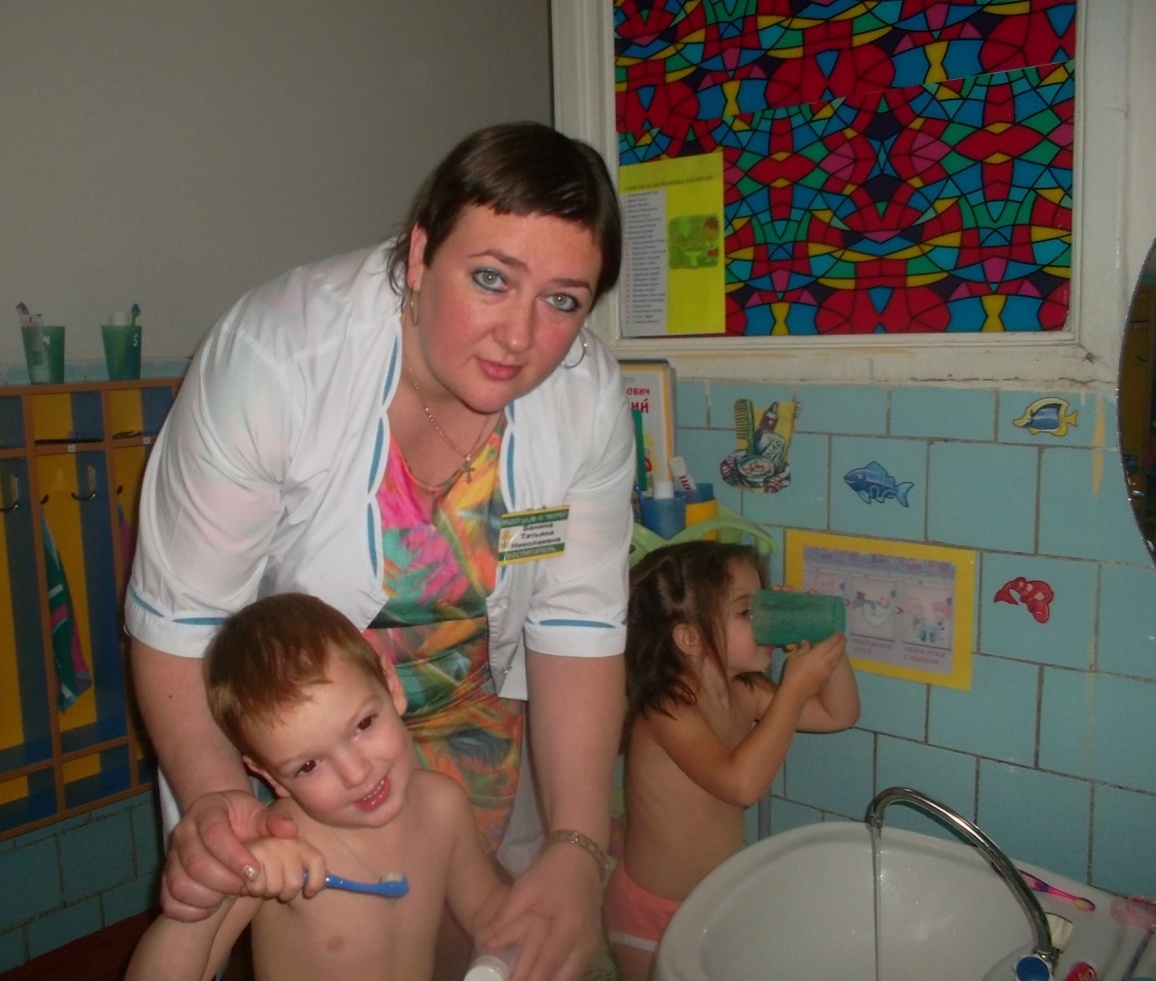 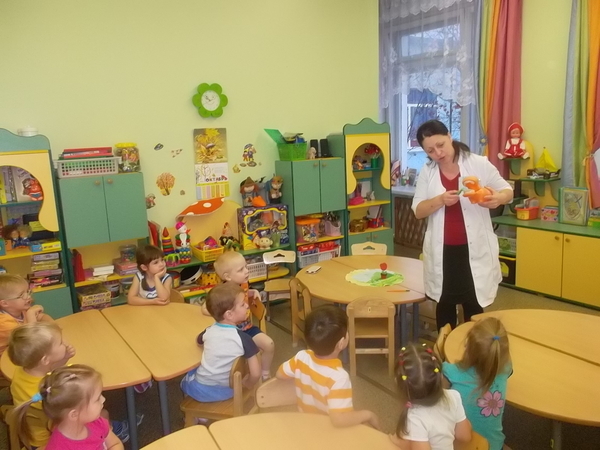 Щётка
 будто бы машинка заезжает
 без заминки
 в наш гараж, вернее рот, 
сделав круглый поворот,
и заборчик, весь из зубок чистит, драит лучше губок!
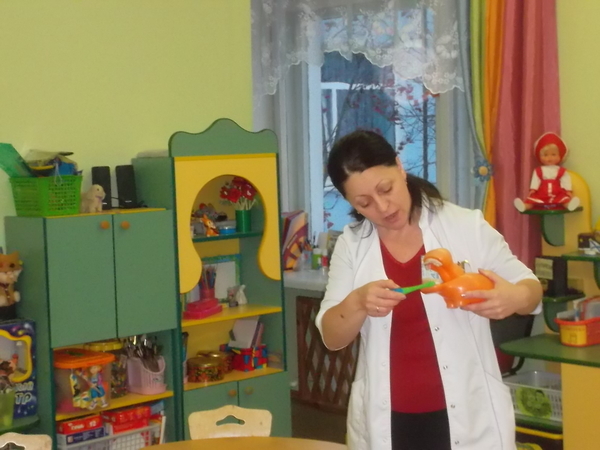 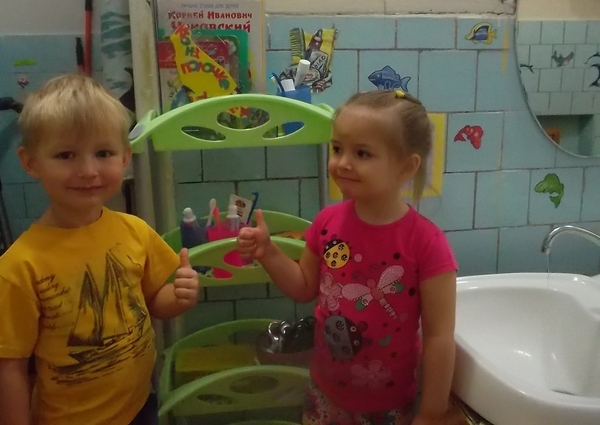 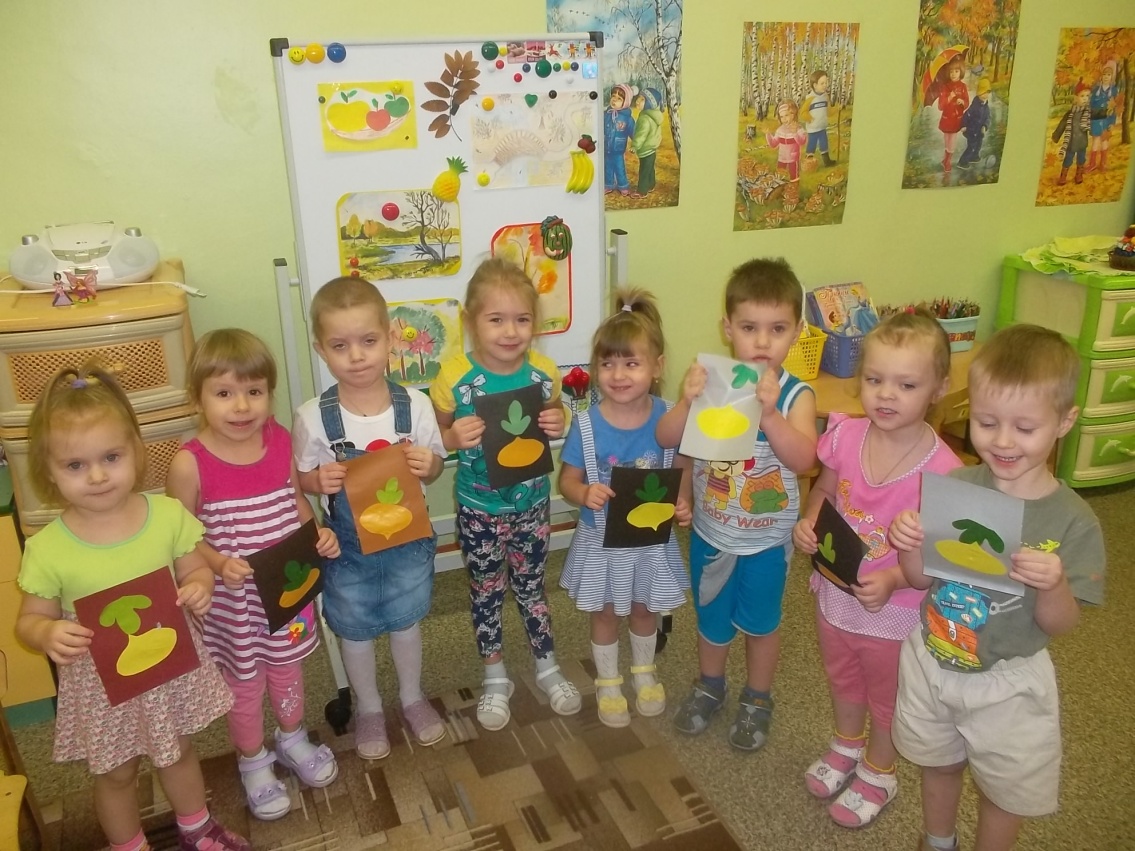 Зубки наши - белый ряд!
 И нисколько не болят!!
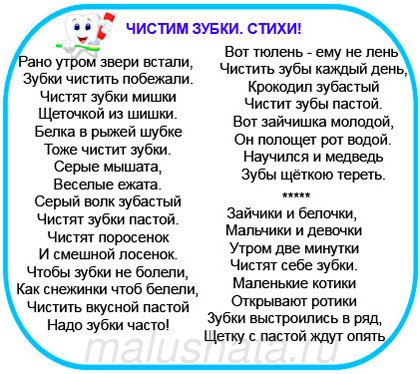 Инструкция для родителей«Как правильно чистить зубки дошколятам»
Дошколятам рекомендуется круговой метод чистки зубов!
Прополоскать рот!
Выдавить на щётку пасту размером с маленькую горошинку!
Сомкнуть зубки!
Круговыми движениями чистить зубки!
Открыть широко ротик!
Вращательными движениями чистить внутренние поверхности зубов!
Почистить жевательные поверхности спереди горизонтальными движениями!
Прополоскать ротик!
Не болейте!
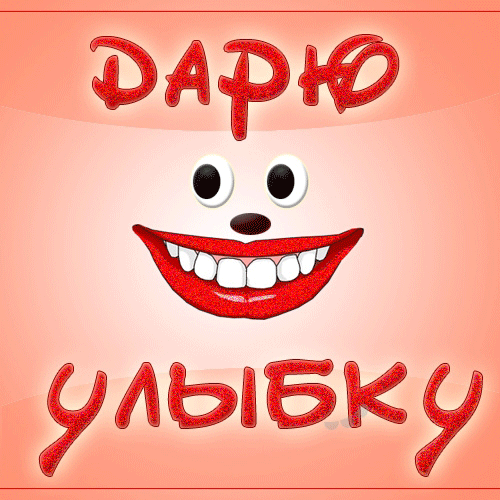